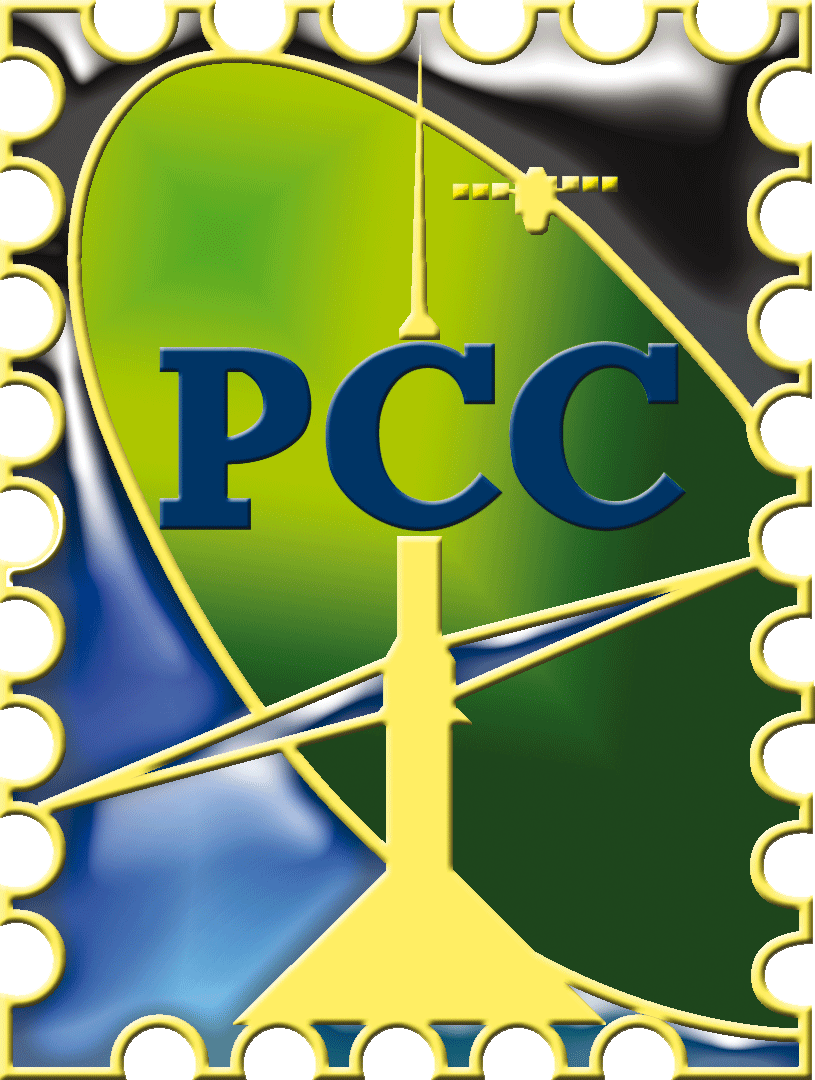 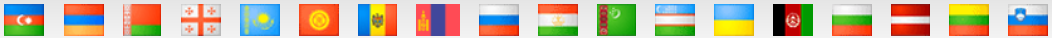 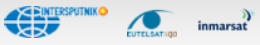 Роль РСС в развитии информационного общества и цифровой трансформации в СНГ
Докладчик: 
Велизаде Эльмир Тофик оглы 
председатель Комиссии РСС по развитию информационного общества и цифровой трансформации
Региональное содружество в сфере связи (РСС) - 30
Учреждение
17 декабря 1991 г., «Соглашение о создании Регионального содружества в области связи».
9 октябрь 1992 г., «Соглашение о координации межгосударственных отношений в области почтовой и электрической связи», Подписано Правительствами стран СНГ»
Цели
Осуществление деятельности по содействию развития телекоммуникаций в регионе, формирование консолидированной позиции стран-участников РСС в отношении вопросов радиочастотного спектра, развития электро- и почтовой связи для ее последующего представления на ключевых международных площадках (МСЭ, ВПС).
Задачи
Координация сотрудничества в вопросах формирования и согласованной реализации национальных стратегий связи и информатизации, направленной на сокращение цифрового разрыва и обеспечение повсеместного и приемлемого доступа всех слоев населения к ИКТ и услугам, предоставляемых на их базе;
Сотрудничество по вопросам развития ИКТ и регулирования в области связи и информатизации с региональными организациями администраций связи;
Совершенствование и гармонизация нормативной технической и нормативно правовой базы в области связи и информатизации, включая разработку модельных законодательных актов;
Совершенствование методологической базы и решению актуальных вопросов экономики в области связи и информатизации;
Внедрение приложений ИКТ для решения социально значимых вопросов;
Взаимодействие по вопросам оценки и мониторинга состояния развития ИКТ и уровня их готовности к созданию информационного общества;
Сотрудничество в сфере обеспечения информационной безопасности и организации трансграничного информационного обмена;
Сотрудничество в вопросах людских ресурсов, подготовки, переподготовки и повышения квалификации специалистов в области связи и информатизации с использованием ИКТ …
2
Этапы развития структур информатизации в РСС
Функции РГВУ
переданы 
Комиссии РСС по информатизации и Комиссии РСС по ИБ
Создание Координационного совета государств-участников СНГ по информатизации при РСС
6 ноября 
2020
Создание 
Рабочей Группы Высокого Уровня по построению ИО
2016
РГВУ переименована в
Комиссию РСС по развитию информационного общества и цифровой трансформации 
с расширением функций
2009
2002
Встреча на высшем уровне «Соединим страны СНГ»
Декларация «Навстречу цифровому будущему»
1997
Создание Комиссии РСС по информатизации
3
Нормативная база сферы информатизации
Утверждены Решением Совета глав правительств СНГ:

Стратегия сотрудничества государств-участников СНГ в области информатизации и План действий по ее реализации на период до 2010 г. (Утв. 2006, Цель - Сокращение цифрового разрыва)

Стратегия сотрудничества СНГ в построении и развитии информационного общества на период до 2025 года и Плана действий по ее реализации на период до 2025 года (Утв. 2015 г, Цель - Гармонизация законодательства в области ИКТ, разработка и внедрение современных приложений ИКТ, развитие цифровой экономики и промышленного интернета, формирование информационного пространства, развитие почтовой связи)

Концепция сотрудничества государств – участников Содружества Независимых Государств в области цифрового развития и План первоочередных мероприятий по ее реализации  (Утв. 2019 г.)

Соглашение об информационном взаимодействии государств – участников СНГ в области цифрового развития общества  (Утв. 2020 г.)
4
Экспертный Совет МПА-РСС
2020 - Разработан проект Рекомендаций «О цифровом развитии государств – участников СНГ»

12 мая в  2021 году: 
Концепция Рекомендаций по нормативному регулированию использования искусственного интеллекта, включая этические стандарты для исследований и разработок;
проект Рекомендаций по нормативному регулированию цифровизации в области образования;

Проекты модельных законов:
«О коммерциализации результатов интеллектуальной деятельности»
«О пресечении нарушений в области информационно-коммуникационных технологий»
«О цифровом здравоохранении»
5
Вопросы цифровой трансформации на заседаниях АС РСС
53/24-е совместное заседание Совета глав Администраций связи РСС и Координационного совета (9-10 октября 2018 г., г. Ашхабад, Туркменистан)
54-е заседание Совета глав Администраций связи РСС(3 декабря 2018 г., г. Баку, Азербайджанская Республика)
55/25-е совместное заседание Совета глав Администраций связи РСС и Координационного совета (16-17 сентября 2019 г., г. Нур-Султан, Казахстан)
56/26-е совместное заседание Совета глав Администраций связи РСС и Координационного совета (11 декабря 2020 г.)

Основные направления в области цифрового развития: развитие ШПД, Интернет-вещей, Умный город, Big Data, Корпоративная мобильность, Облачные сервисы, Сервисы кибербезопасности
6
Стратегии цифрового развития в СНГ
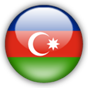 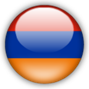 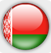 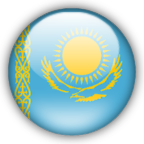 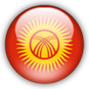 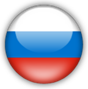 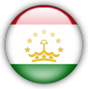 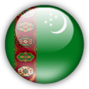 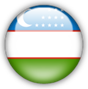 7
Резолюция ООН  A/70/125Цели устойчивого развития
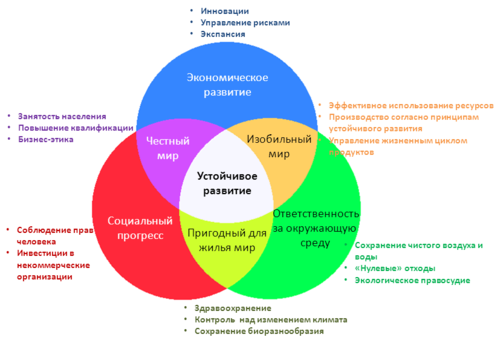 5 приоритетных шагов для снижения последствий кризиса - 2020: 
Укрепление системы здравоохранения 
Усиление социальной защиты, возможности для самореализации и развития талантов
Комфортная и безопасная среда для жизни
Достойный, эффективный труд
Цифровая Трансформация – это новый стиль жизни
8
Перспективы развития рынка ИКТ в СНГ
для реализации Целей устойчивого развития

развитие электронного здравоохранения для обеспечения здорового образа  жизни и содействия благополучию для всех в любом возрасте         
использование электросвязи/ИКТ для обеспечения всеохватного,  справедливого, качественного и безопасного образования, включая повышение уровня знаний в сфере ИКТ и электронного правительства
развитие и регулирование инфокоммуникационной инфраструктуры для обеспечения открытости, безопасности и жизнестойкости городов и населенных пунктов
мониторинг экологического состояния, наличия и рационального использования природных ресурсов
содействие инновациям и партнерству в сфере внедрения технологий "интернета вещей" и их взаимодействие в сетях электросвязи, включая сети 4G, IMT-2020 и сети последующих поколений
9
Инструментарии РСС по цифровизации государств–участников СНГ
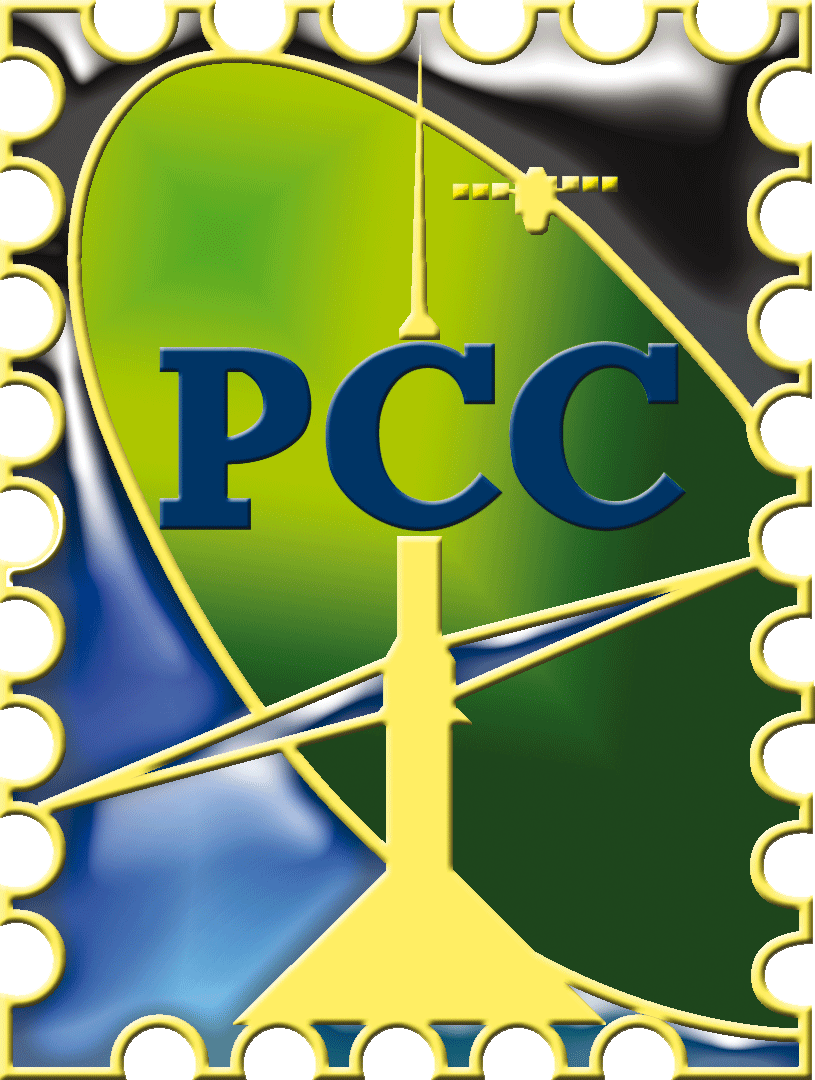 Комиссия РСС по развитию информационного общества и цифровой трансформации (Комиссия РСС по РИО и ЦТ)
Координационный совет государств-участников СНГ по информатизации
Экспертный совет МПА СНГ -РСС
Совет операторов электросвязи и инфокоммуникаций
Базовая организация государств-участников СНГ в области ИКТ (АО «Зерде», Казахстан)
Инициативная группа экспертов по совершенствованию статистических показателей
Докладчик: 
Велизаде Эльмир Тофик оглы,  председатель Комиссии РСС по развитию информационного общества и цифровой трансформации
10
Комиссия РСС по РИО и ЦТ
Приоритетные направления:
сотрудничество в сфере формирования цифрового рынка;
выработка подходов и обмен предложениями по развитию электронной коммерции;
обмен опытом по вопросам реализации Целей устойчивого развития ООН;
обмен информацией и опытом по вопросам внедрения электронного правительства, а также по вопросам применения ИКТ в различных областях деятельности государства и общества;
сотрудничество и выработка подходов участников РСС в вопросах управления Интернетом и защите детей в онлайн среде в целях обеспечения использования преимуществ ИКТ в безопасной и защищенной среде;
содействие развитию инфраструктуры ИКТ, повышению доступности услуг и продуктов ИКТ для населения, модернизации системы образования в области ИКТ 
создание благоприятных условий для компаний сектора ИКТ;
сотрудничество по реализации принятых Соглашений государств – участников СНГ
Вопросы, рассматриваемые на заседаниях:
выработка предложений по формированию цифрового рынка стран участников РСС и демонополизации рынка программного обеспечения; 
развитие сотрудничества по вопросам электронного правительства, а также по выработке основ для оказания социально-значимых электронных услуг; 
перспективы применения технологии 5G; 
оценка вклада и задач операторов связи в реализации программ цифровой экономики; 
выработка общих подходов участников РСС в вопросах управления Интернетом и обеспечения безопасности национальных сегментов сети.
11
Координационный совет по информатизации
Цель:
координация сотрудничества государств - участников СНГ в сфере информатизации
Взаимодействие: 
с Исполнительным комитетом СНГ, а также органами отраслевого сотрудничества государств-участников СНГ
Задачи и функции:
Разработка предложений и координация работ по формированию информационного пространства государств-участников СНГ;
Осуществление взаимодействия по рациональному использованию научного, технического и производственного потенциала в целях создания и развития современной информационно-телекоммуникационной инфраструктуры на основе новейших информационных технологий;
Разработка предложений по развитию сотрудничества в сфере информатизации и обеспечению взаимовыгодного межгосударственного информационного обмена;
Подготовка предложений и координация действий по разработке и реализации межгосударственных программ в сфере информатизации;
Координация работ по формированию, использованию и обмену информационных ресурсов государств-участников СНГ;
Участие в работе по обеспечению информационной безопасности информационно-телекоммуникационных систем и сетей государств - участников СНГ;
Координация работ по созданию и использованию информационных технологий.
Разработка предложений по гармонизации нормативной правовой базы в области информатизации, а также содействие в подготовке и внедрении межгосударственных и межправительственных стандартов по осуществлению информационных обменов.
12
Предложения по сотрудничеству
Консультации по техническим и технологическим вопросам;
Содействие в подготовке стратегических документов;
Совместная выработка четкого понятийного аппарата;
Рассмотрение вопросов на заседаниях  Комиссия РСС по РИО и ЦТ
Привлечение базовой организации государств-участников СНГ в области ИКТ в качестве экспертов; 
Привлечение потенциала Совета операторов;
Взаимодействие по выработке модельных законов по электронному здравоохранению.
13
Благодарю
За внимание!!!
14